Creating a Vision to Change School Culture and Climate
Radnor Middle School: Wayne, PA
Renee Romano & Beth Zigmont
Session Objectives
Participants will learn how to develop and implement a school vision.
Participants will learn how to sustain a school vision and live the vision every day.
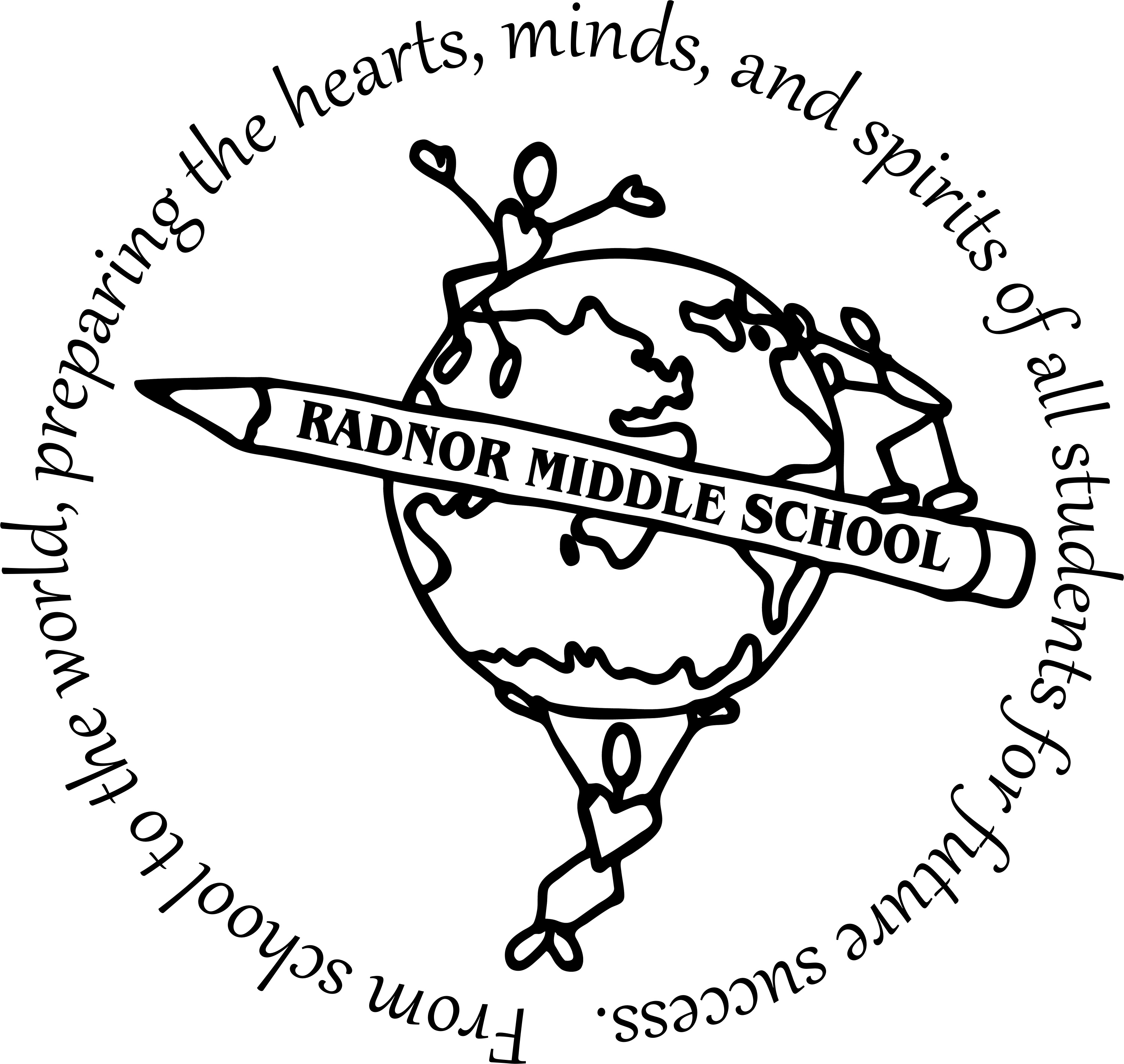 Vision Discussion
“From school to the world, preparing the hearts, minds, and spirits of all students for future success.”

What does this statement mean to you?
How can a vision effect change and growth?
Jot down any thoughts you have.
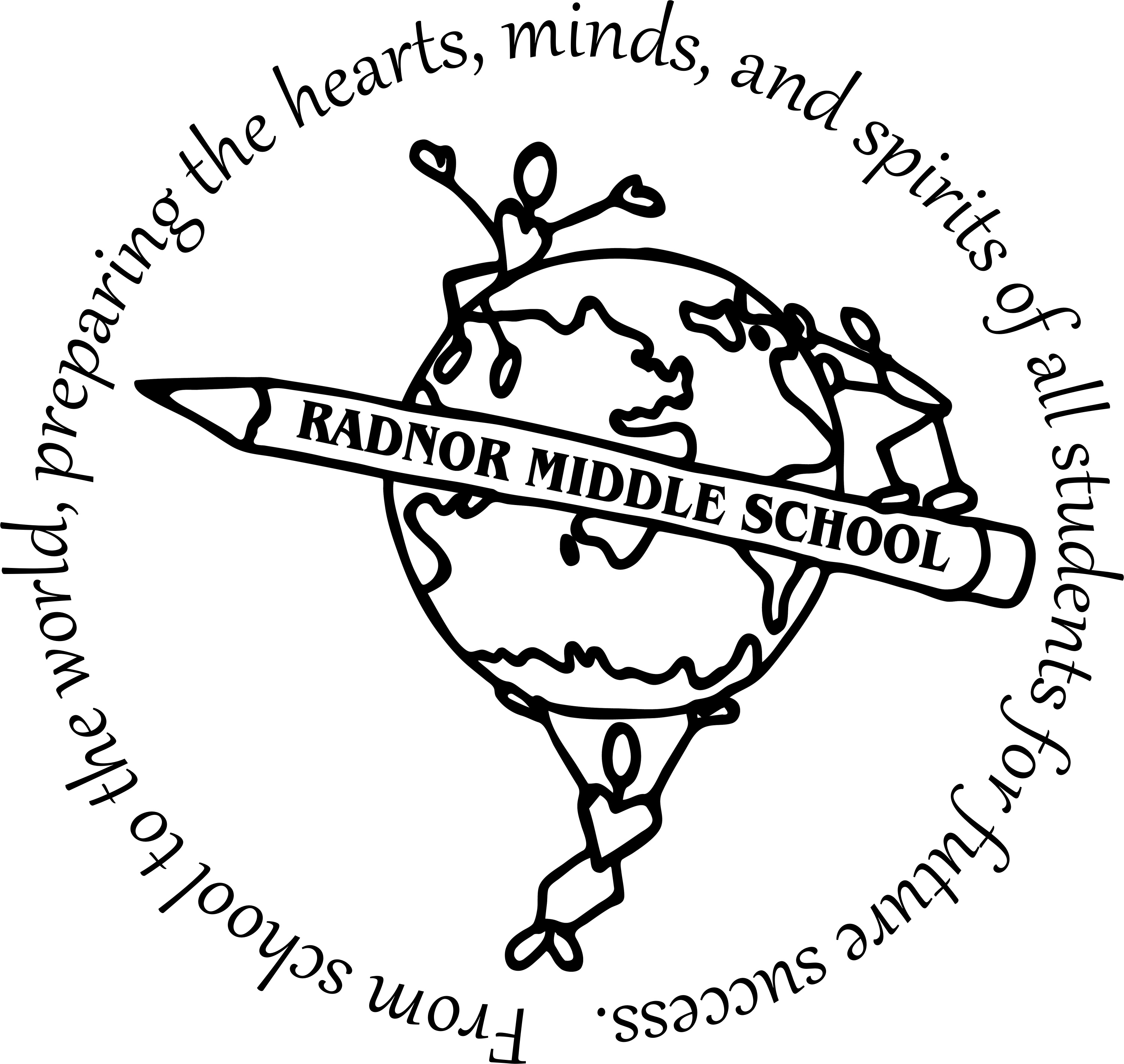 Sausages
Directions: Arrange students in a circle. One student is chosen to stand in the middle of the circle. The rest ask her questions, one at a time. She replies to all questions by saying “Sausages!” and must remain serious looking. The goal is to get the student in the middle to smile. Once she smiles, she returns to the circle and a new person goes to the middle. 
Important Note:  Include a rule about asking appropriate questions. Also, the student who is “It” can stay in the circle rather than standing in the middle (less risky).
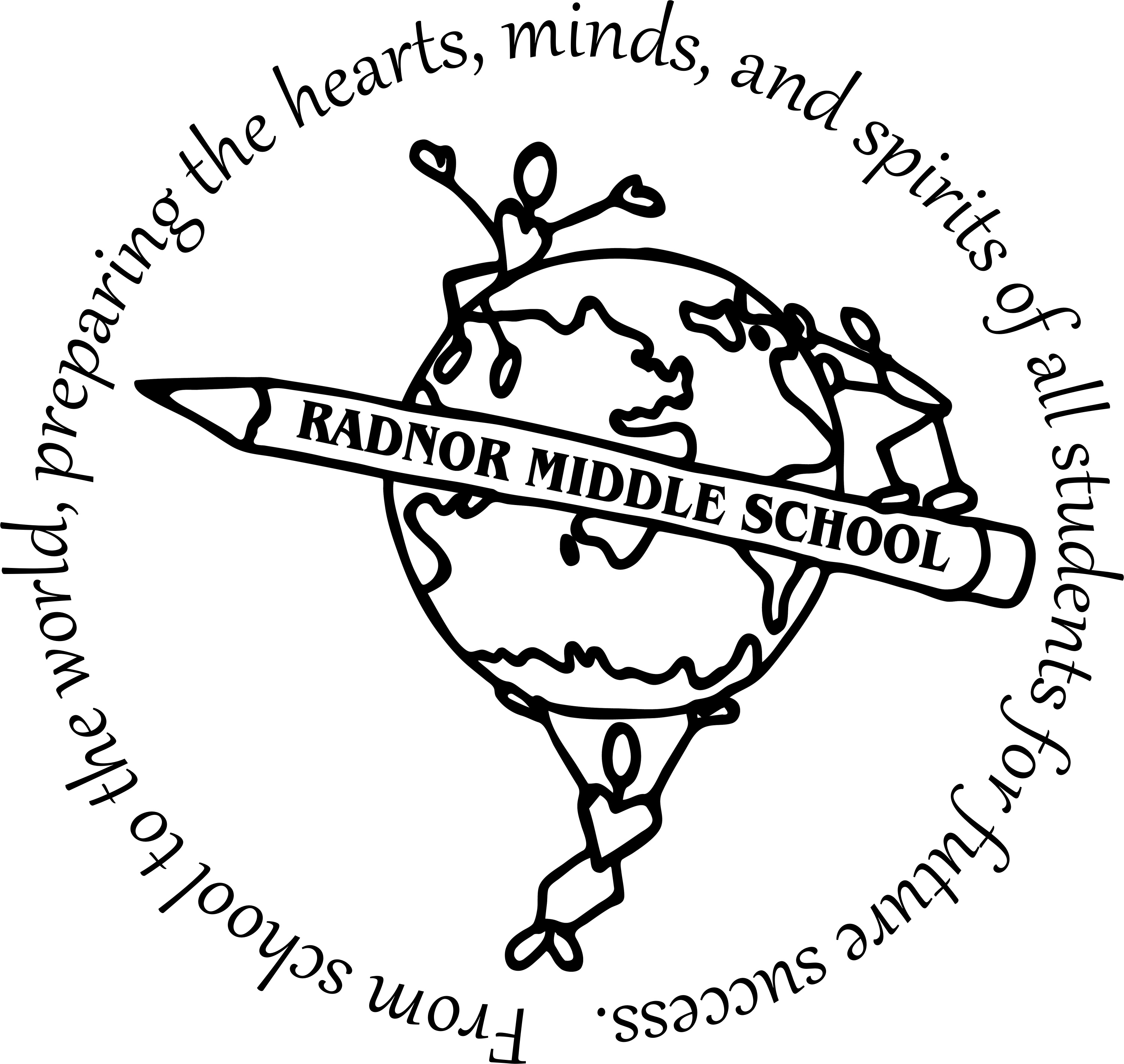 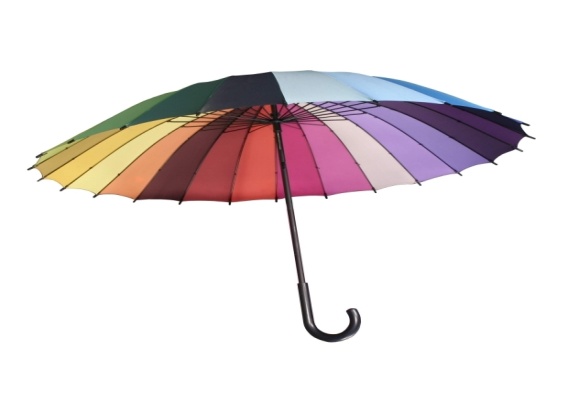 VISION
Why did RMS need a vision?
Feedback from 2013 Schools to Watch site visit indicated a need for a schoolwide vision. 
We should operate under a common goal and shared common values.
Creation of a Vision
Small focused groups brainstormed and discussed the following questions:
How are we different from other schools?
What kind of school do we hope to be?
What can we do differently to achieve this vision?
What do you think should be included in our vision statement?
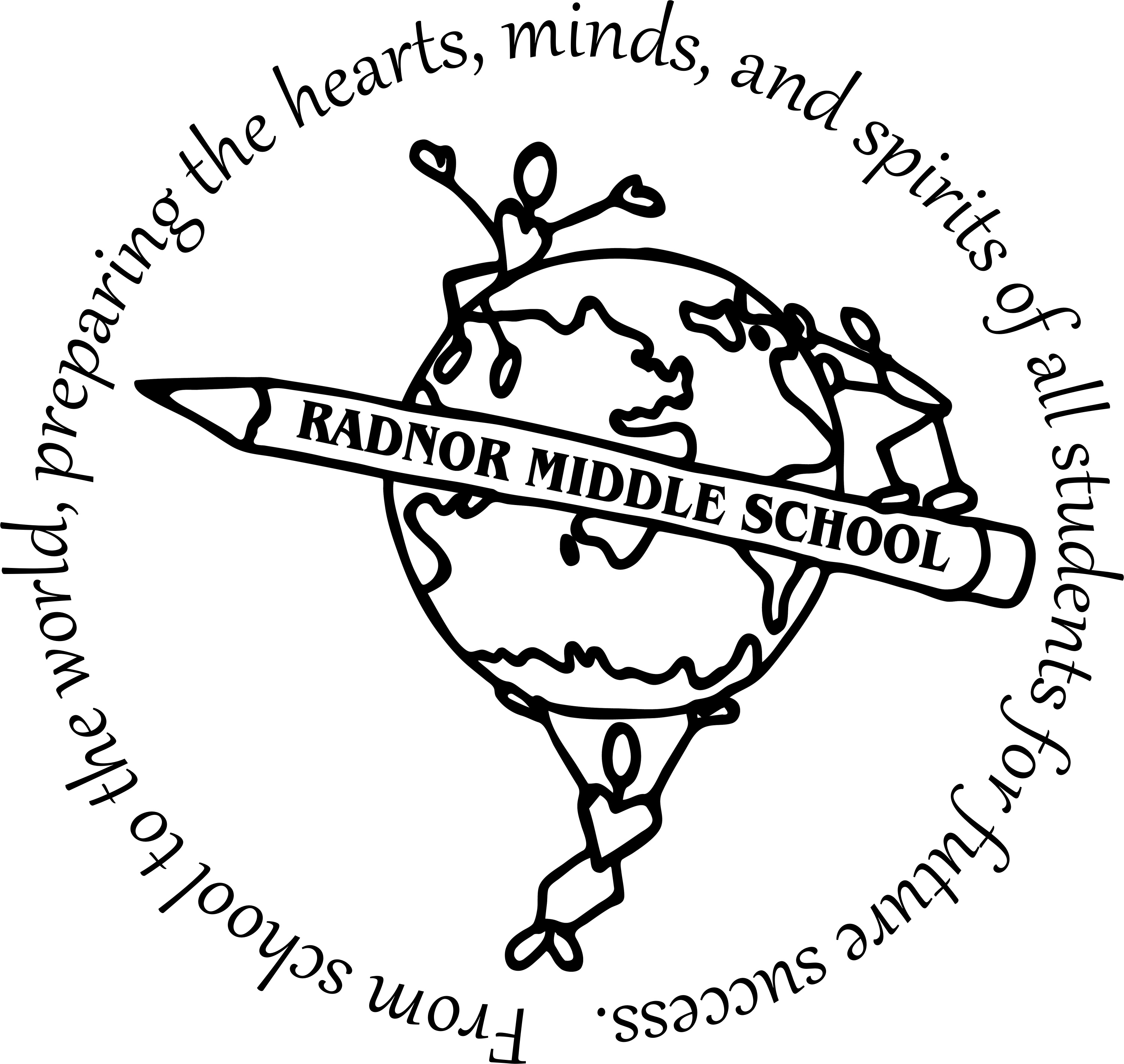 Creation of a Vision
Responses were collected and coded for keywords and phrases
Common language was identified and used in developing a vision statement.
Vision statement was vetted through the STW committee and through grade level and department meetings.
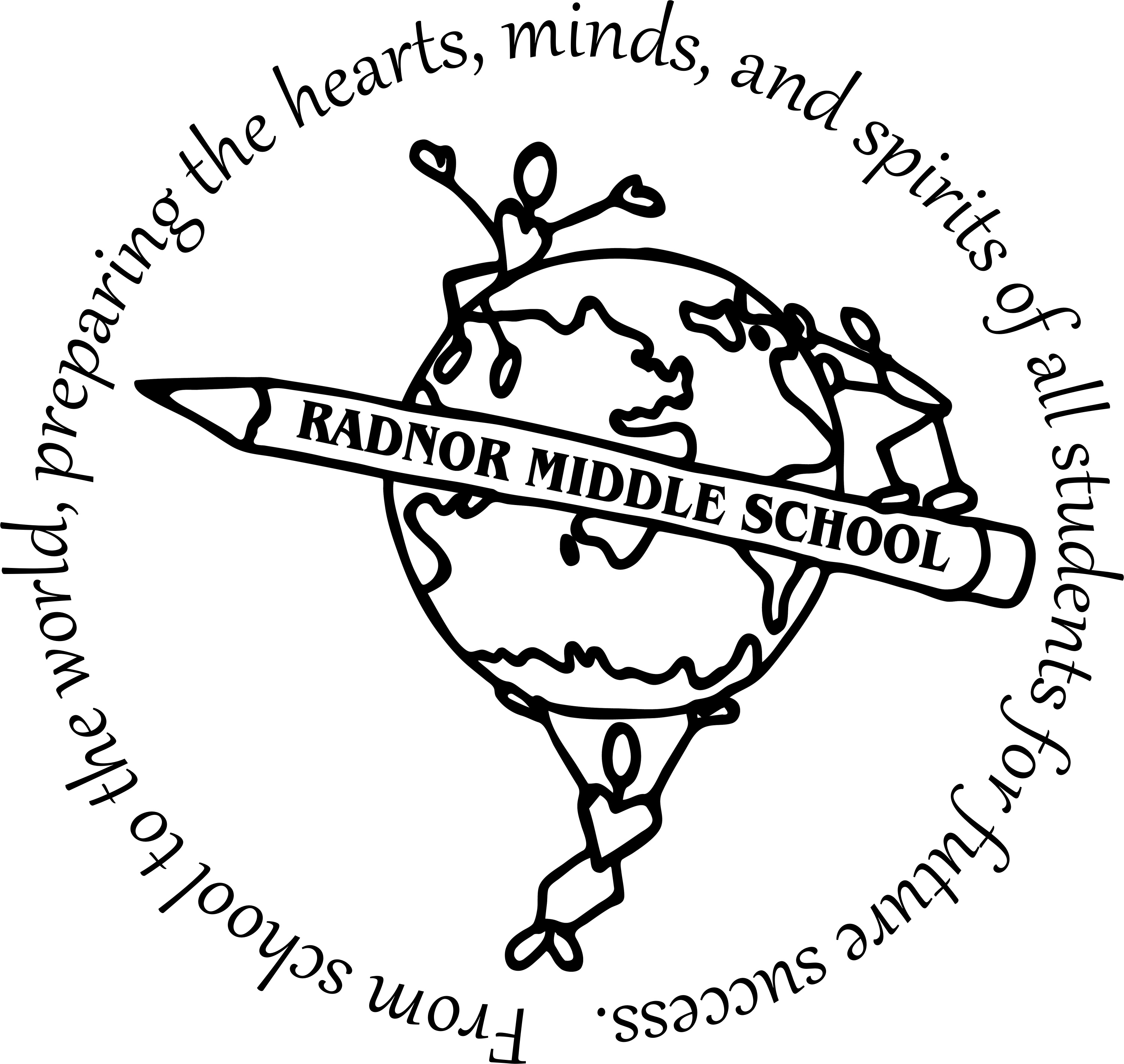 Bringing the Vision to Life
Branding
Logo designed and digitized
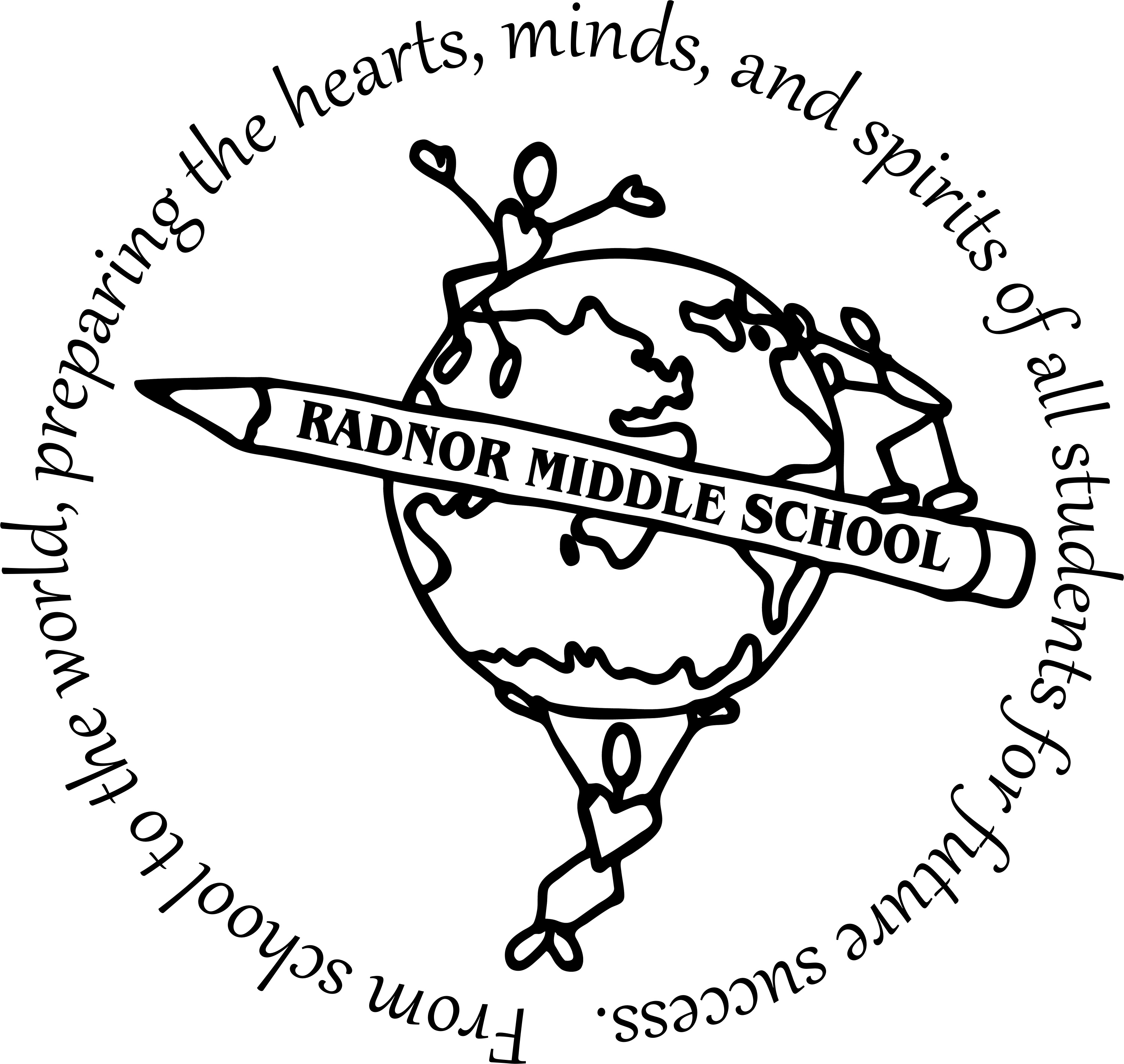 Logo Design
Logo 2.0
Bringing the Vision to Life
Branding
Logo designed and digitized
Posters
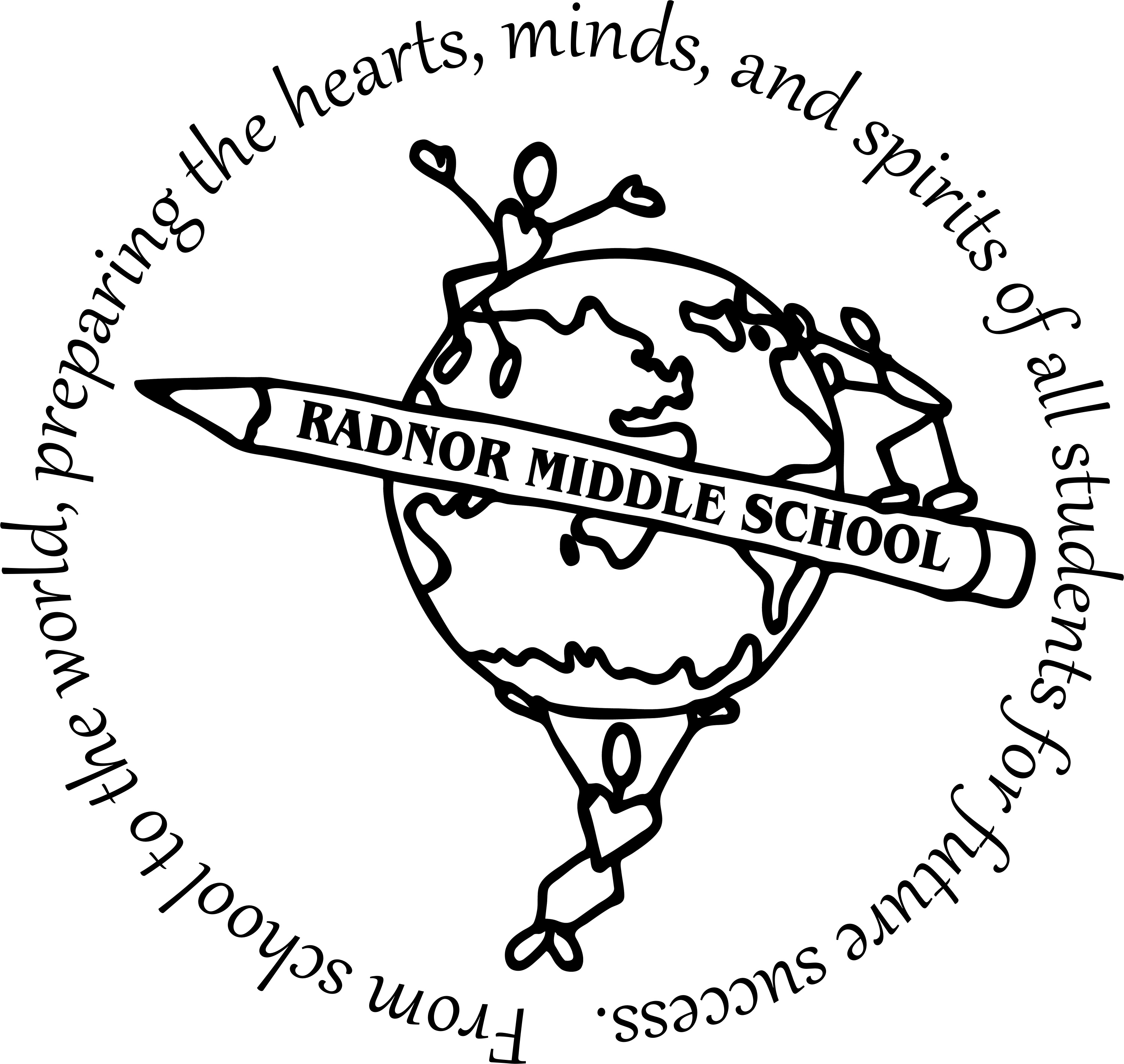 Vision Posters
Bringing the Vision to Life
Branding
Logo designed and digitized
Posters
T-shirts
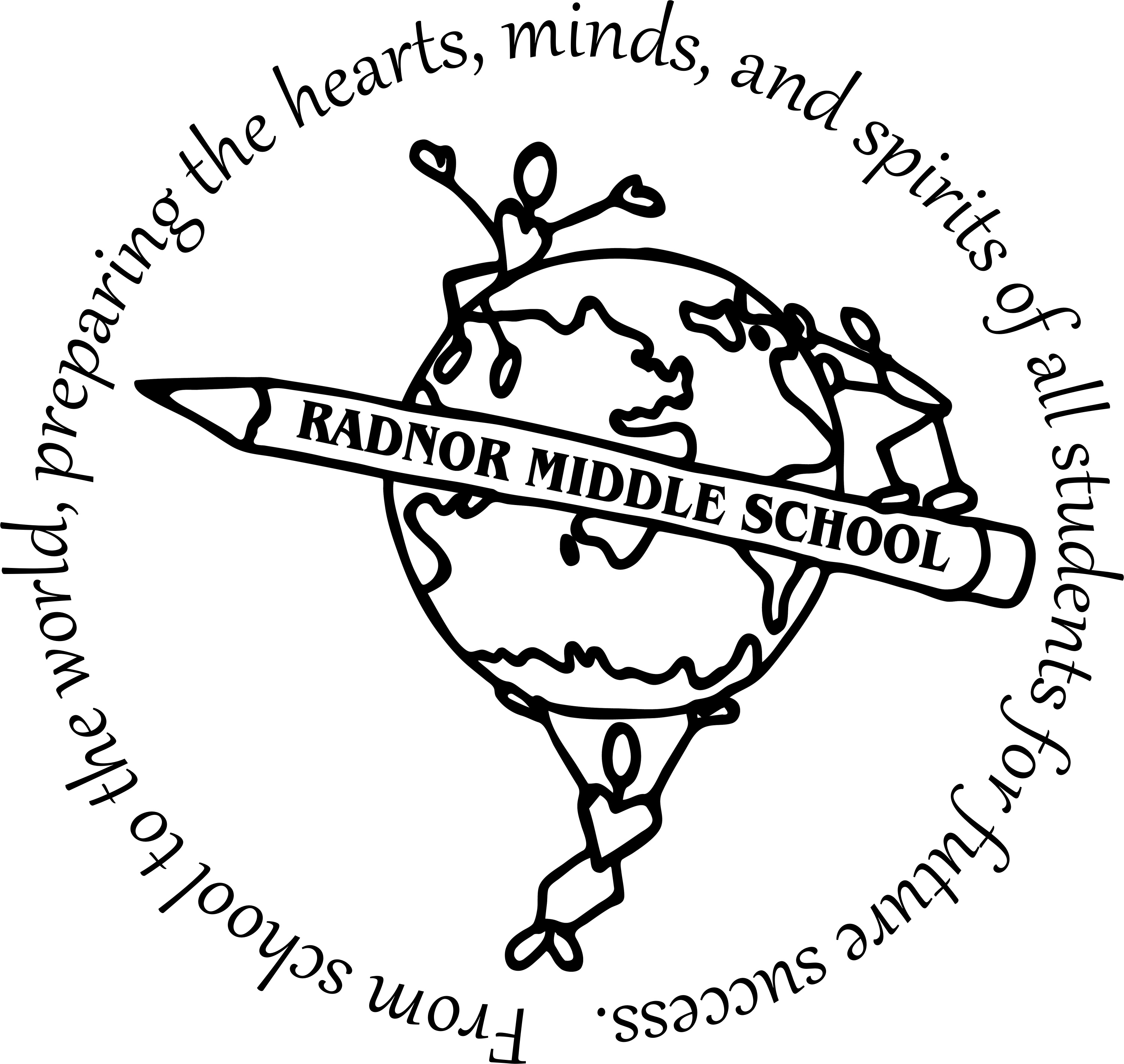 T-Shirts
Bringing the Vision to Life
Branding
Logo designed and digitized
Posters
T-shirts 
Assignment books
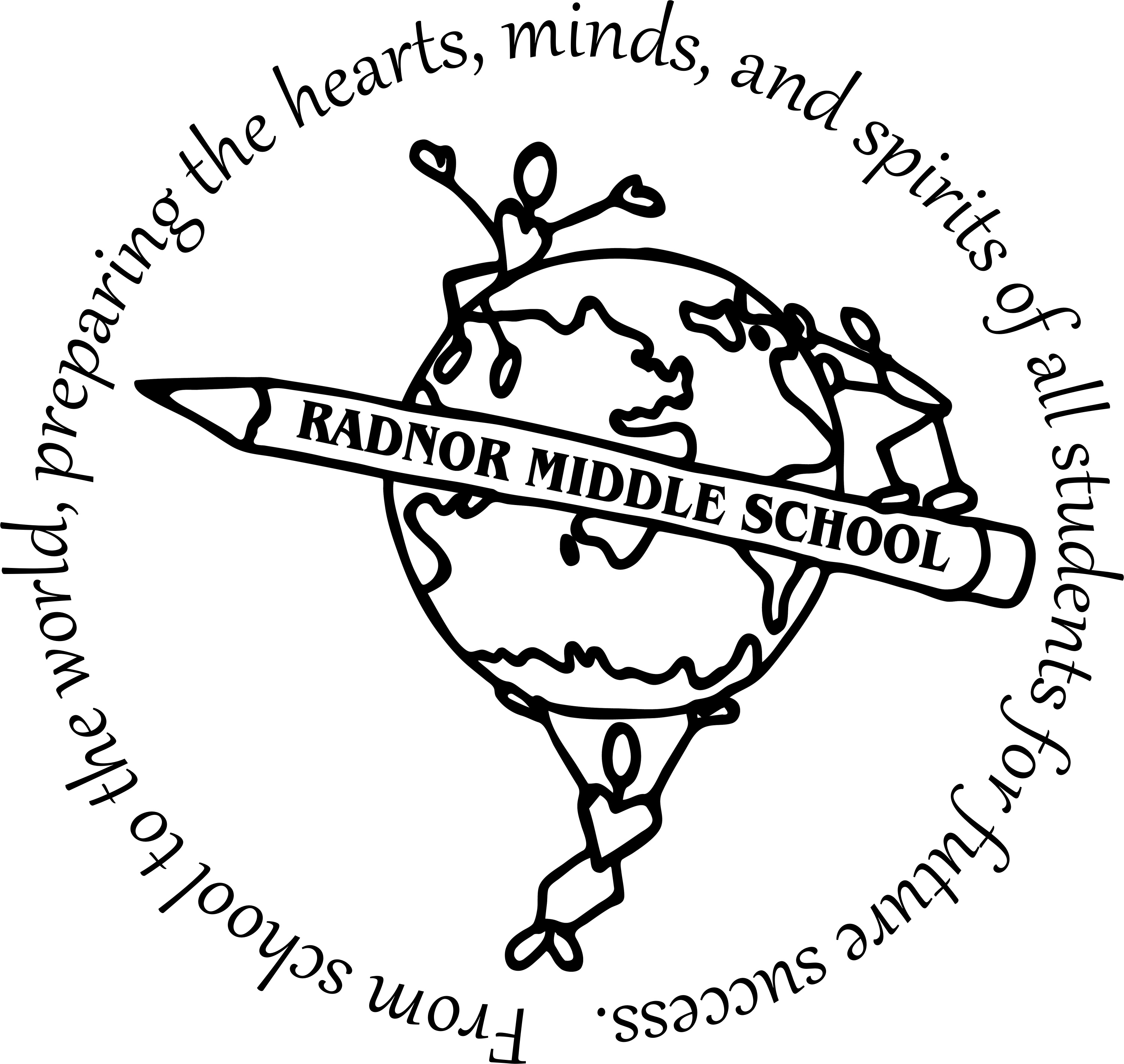 Assignment Book
Bringing the Vision to Life
Branding
Logo designed and digitized
Posters
T-shirts 
Assignment books
School communications
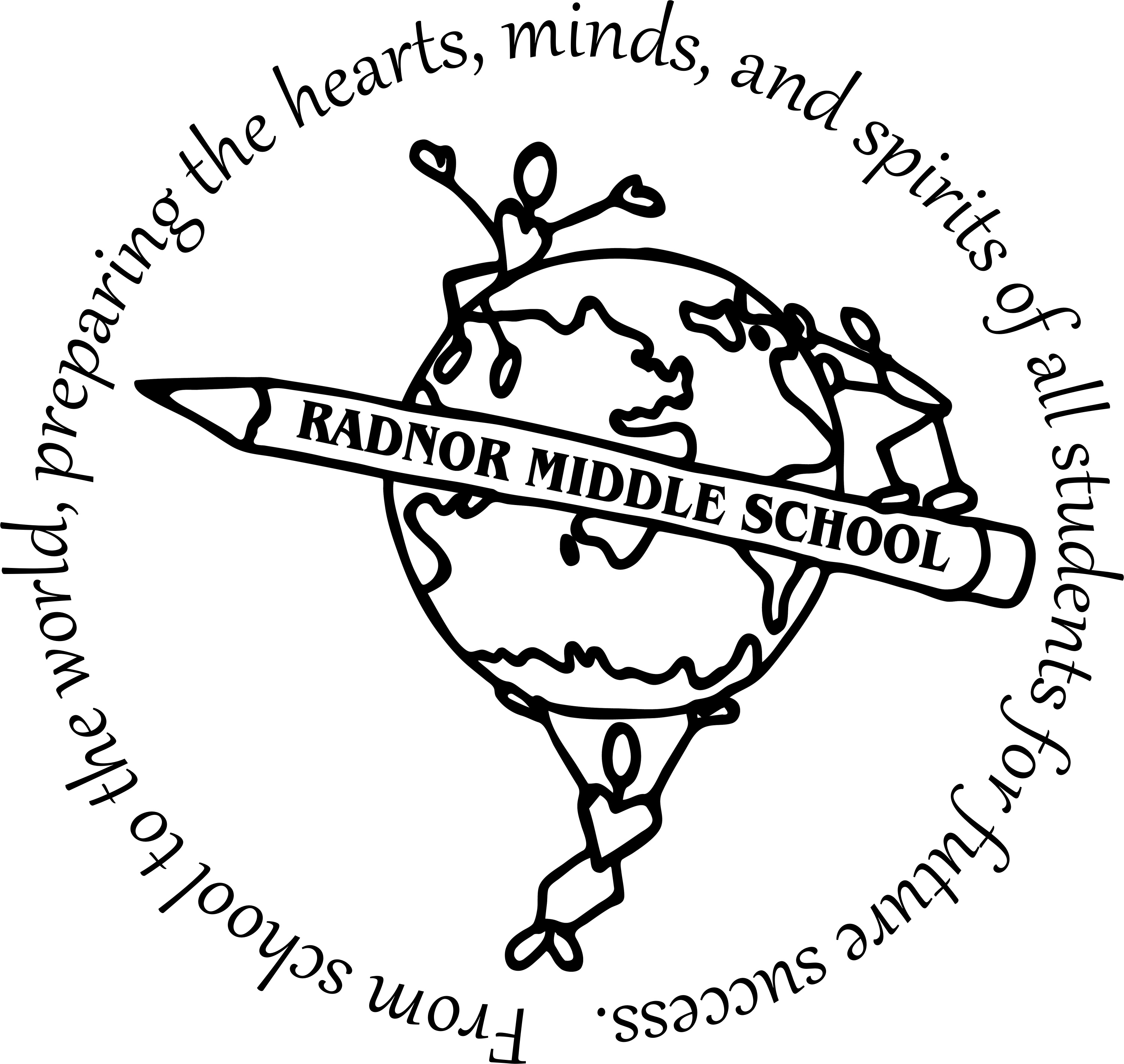 Embodying the Vision
Creating a Schedule
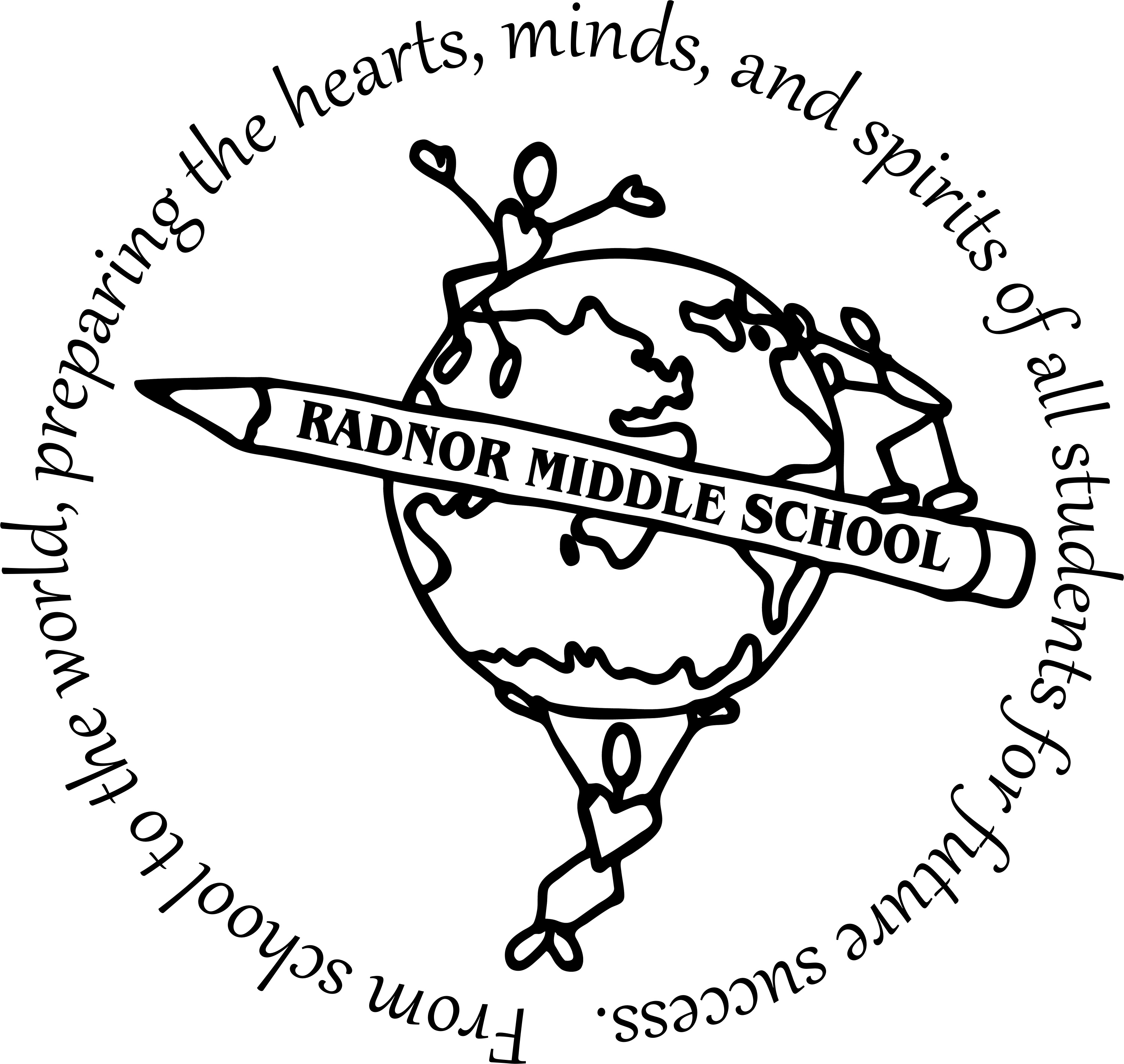 Embodying the Vision
Creating a Schedule
Pep rallies
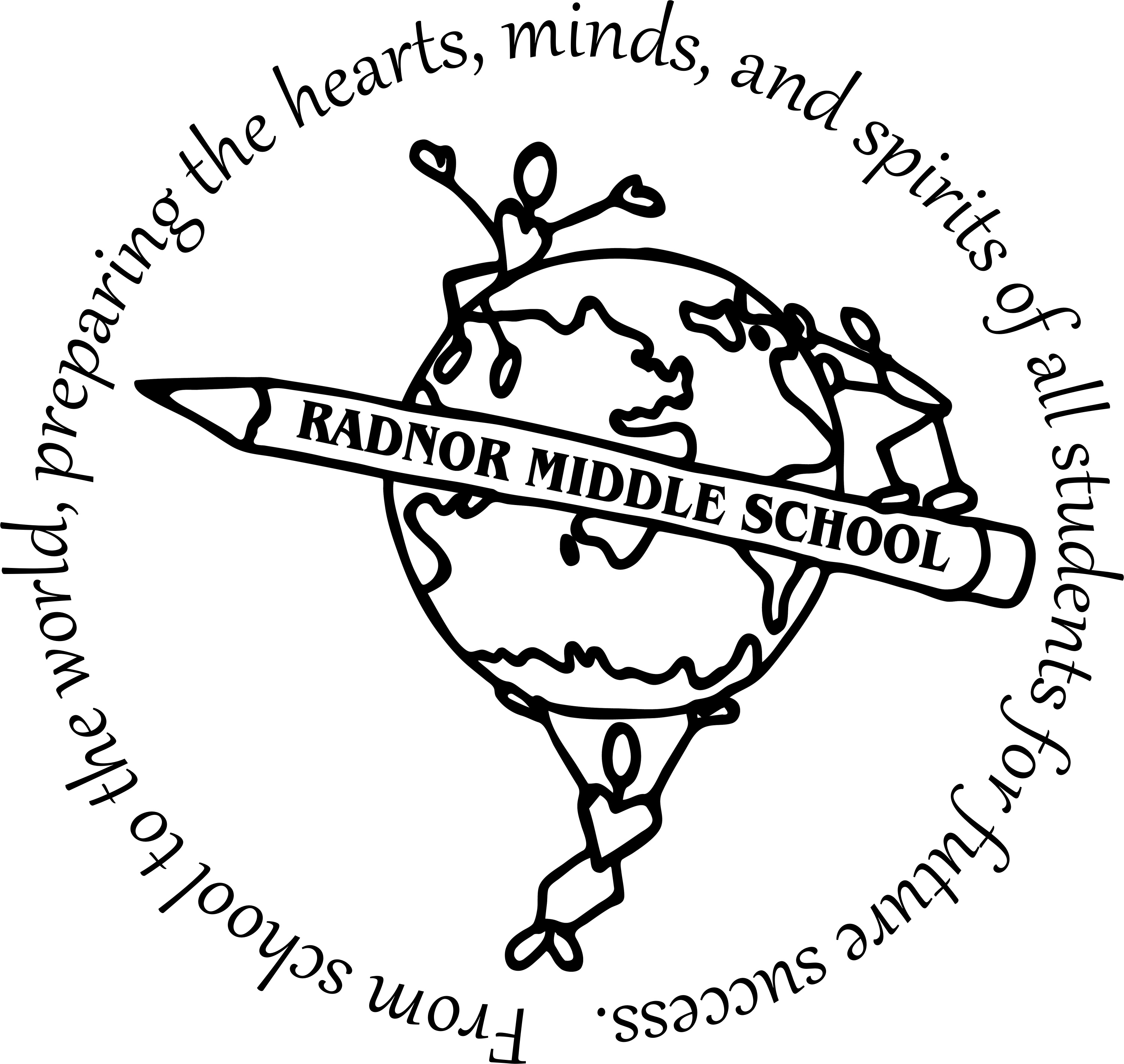 Embodying the Vision
Creating a Schedule
Pep rallies
Vision Days
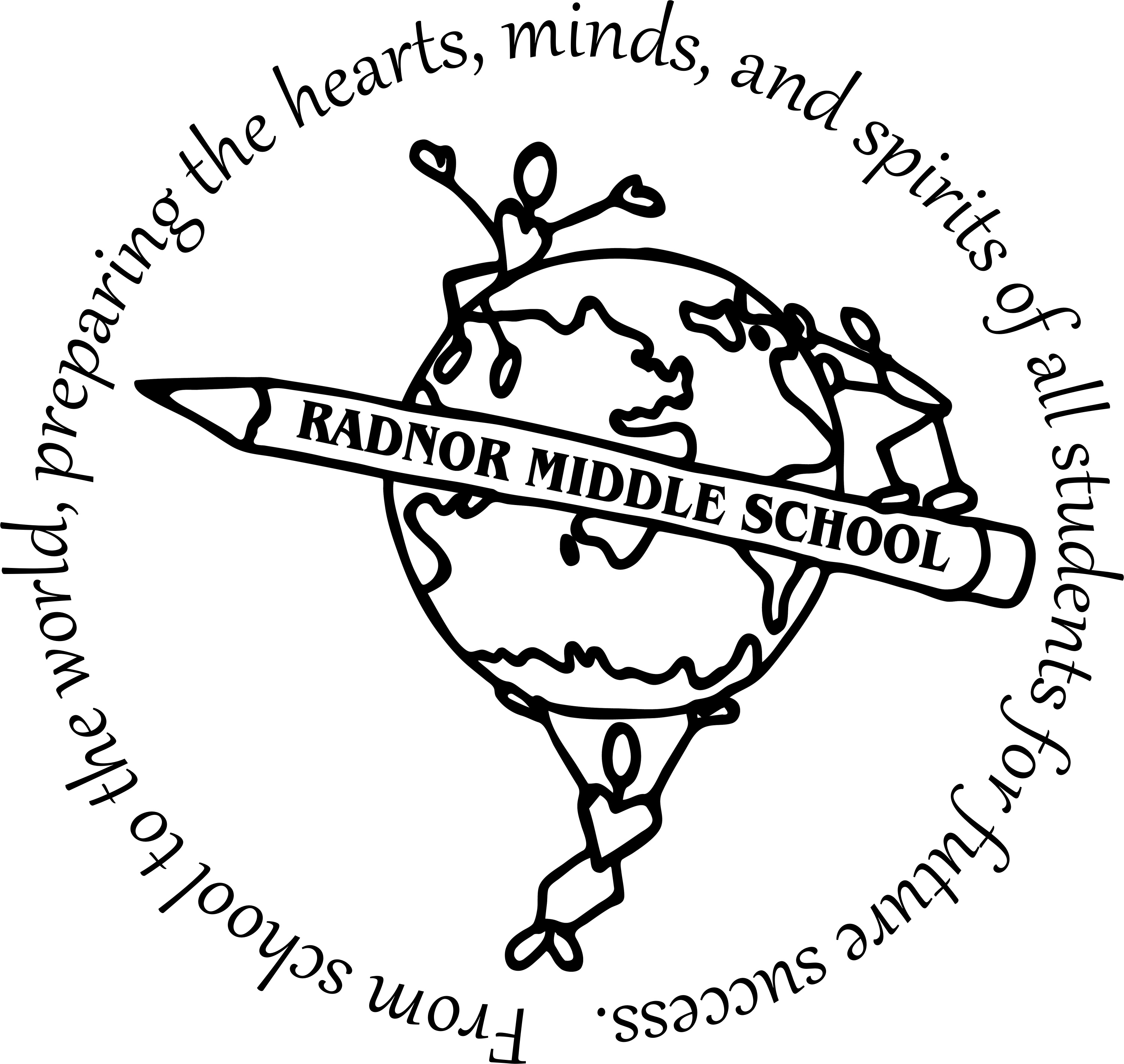 What is  A Vision Day?
Modified schedule
All staff assigned to homeroom groups
All students 6-8 participate in a pre-planned activity focusing on the heart, mind, or spirit
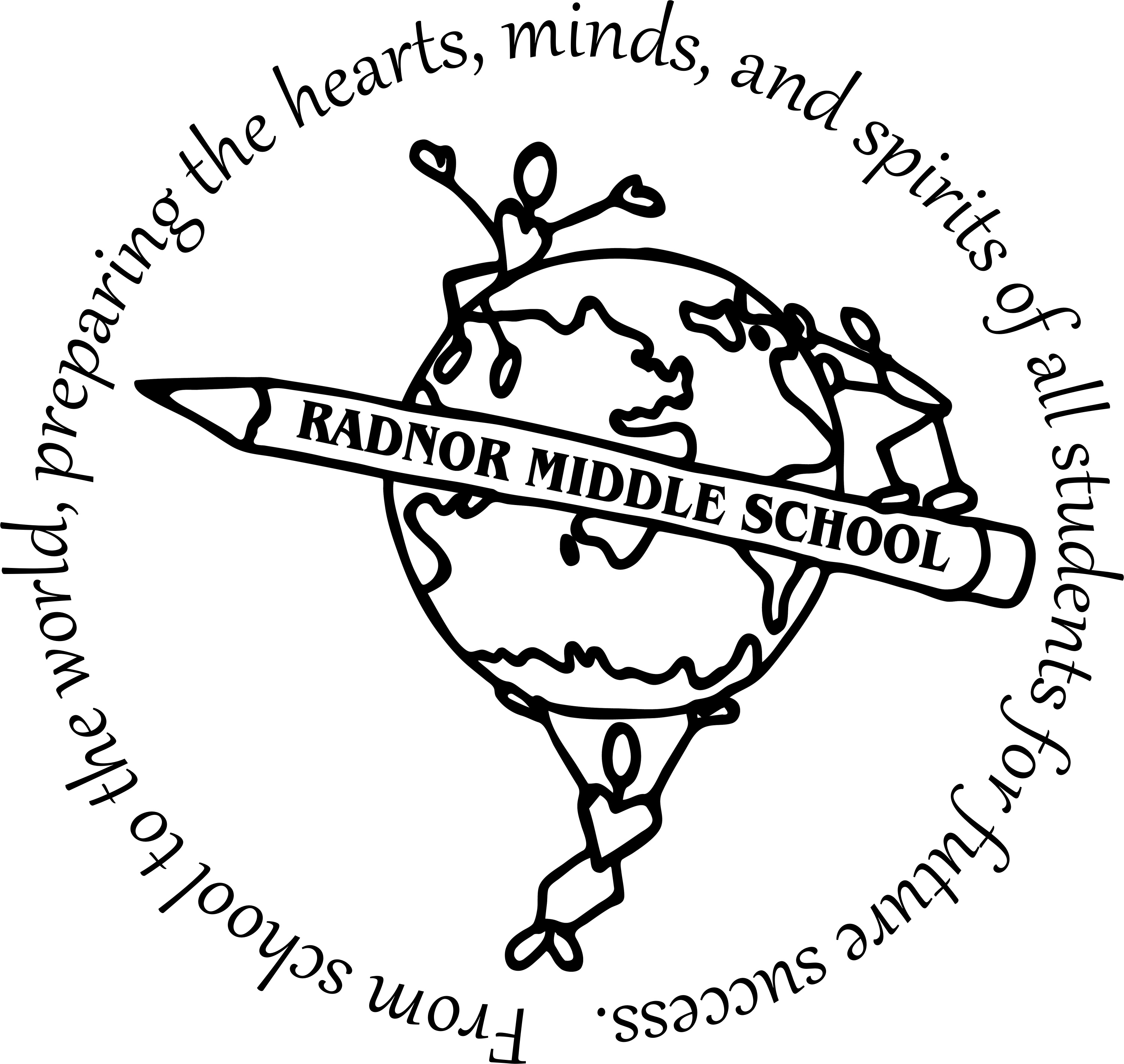 Embodying the Vision
Creating a Schedule
Pep rallies
Vision Days
Staff community building events
Scavenger hunt
Chili/Soup cook-off
March Madness
Secret Shamrock
Encore classes for teachers
Staff photo
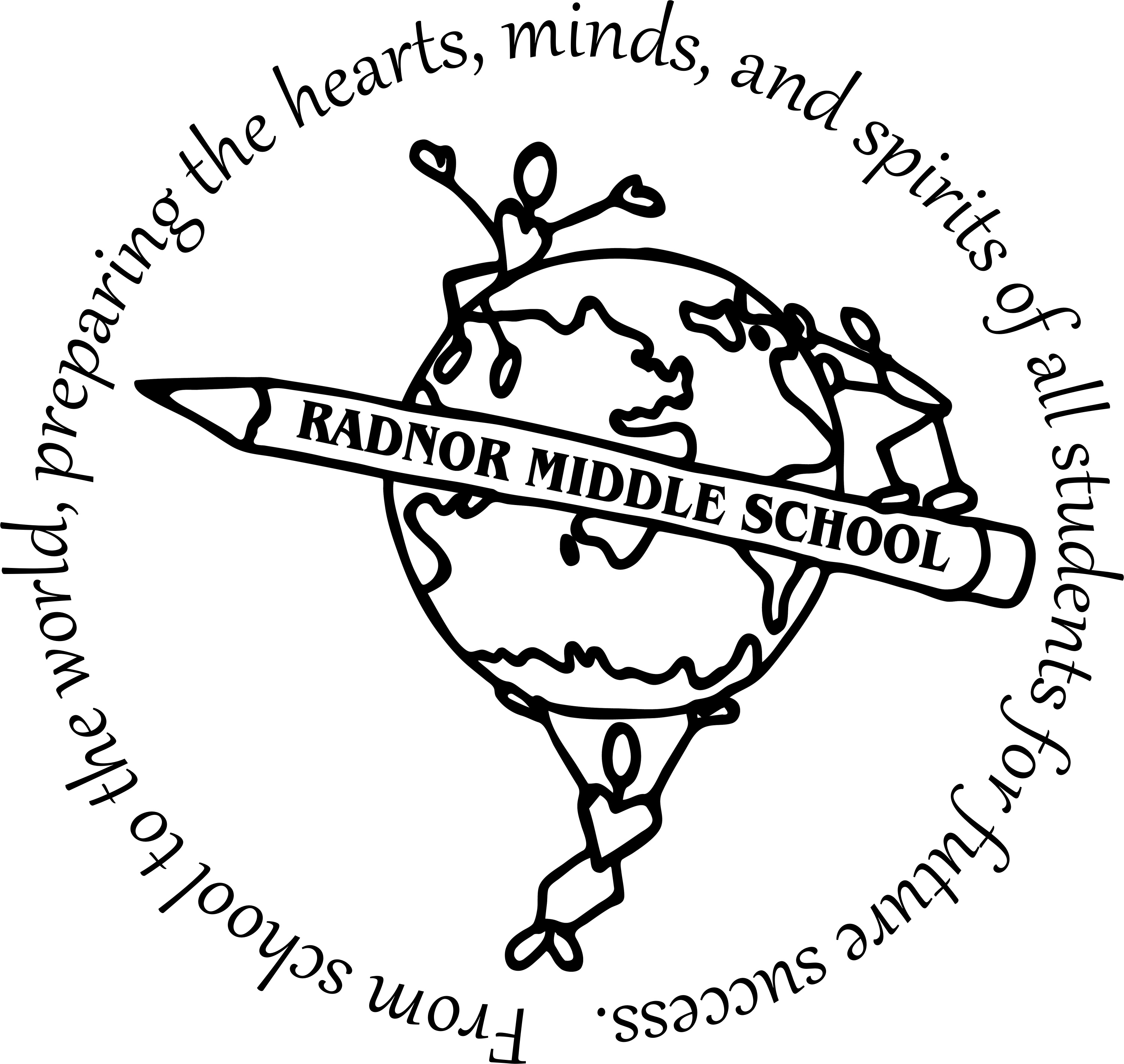 Sustaining the Vision
Stakeholder Committee Meetings
Electronic communications
Advisory activities
Collaboration with other school initiatives
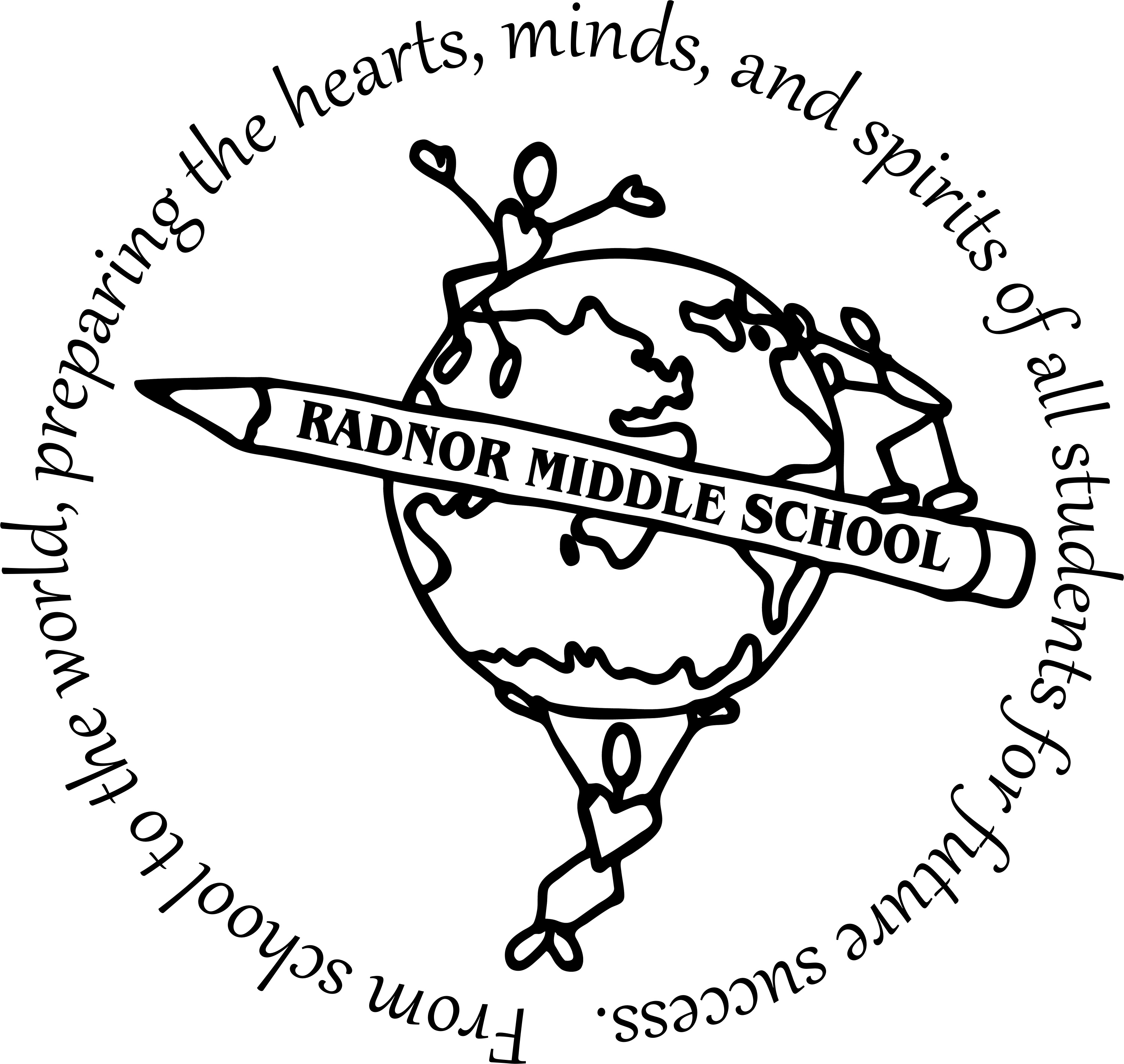 Contact Information
Renee Romano
renee.romano@rtsd.org

Beth Zigmont
beth.zigmont@rtsd.org
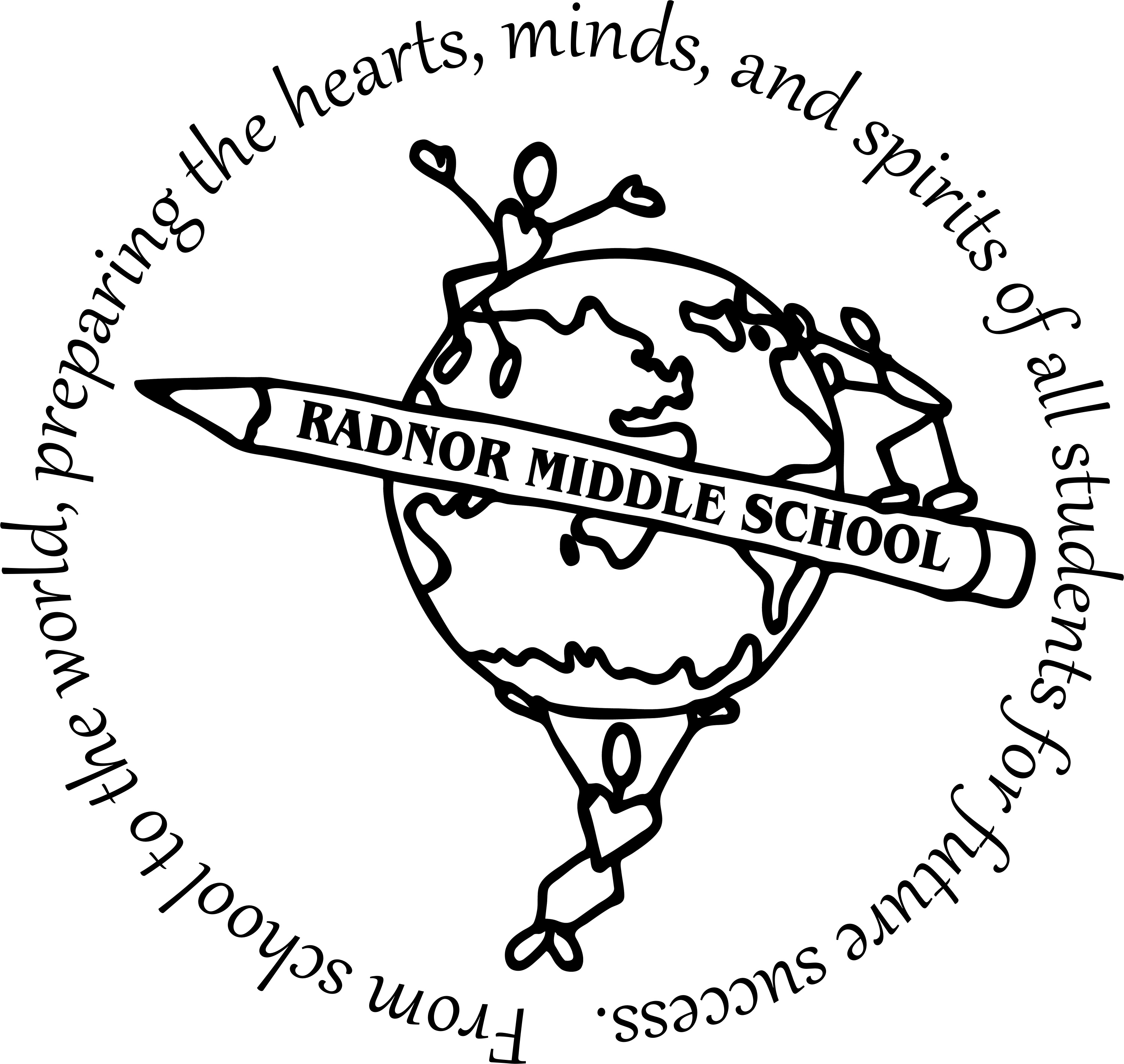 Vision Day: Class Maze Activity
Goal:  The group must discover a hidden pattern within the Twister board without verbal communication.
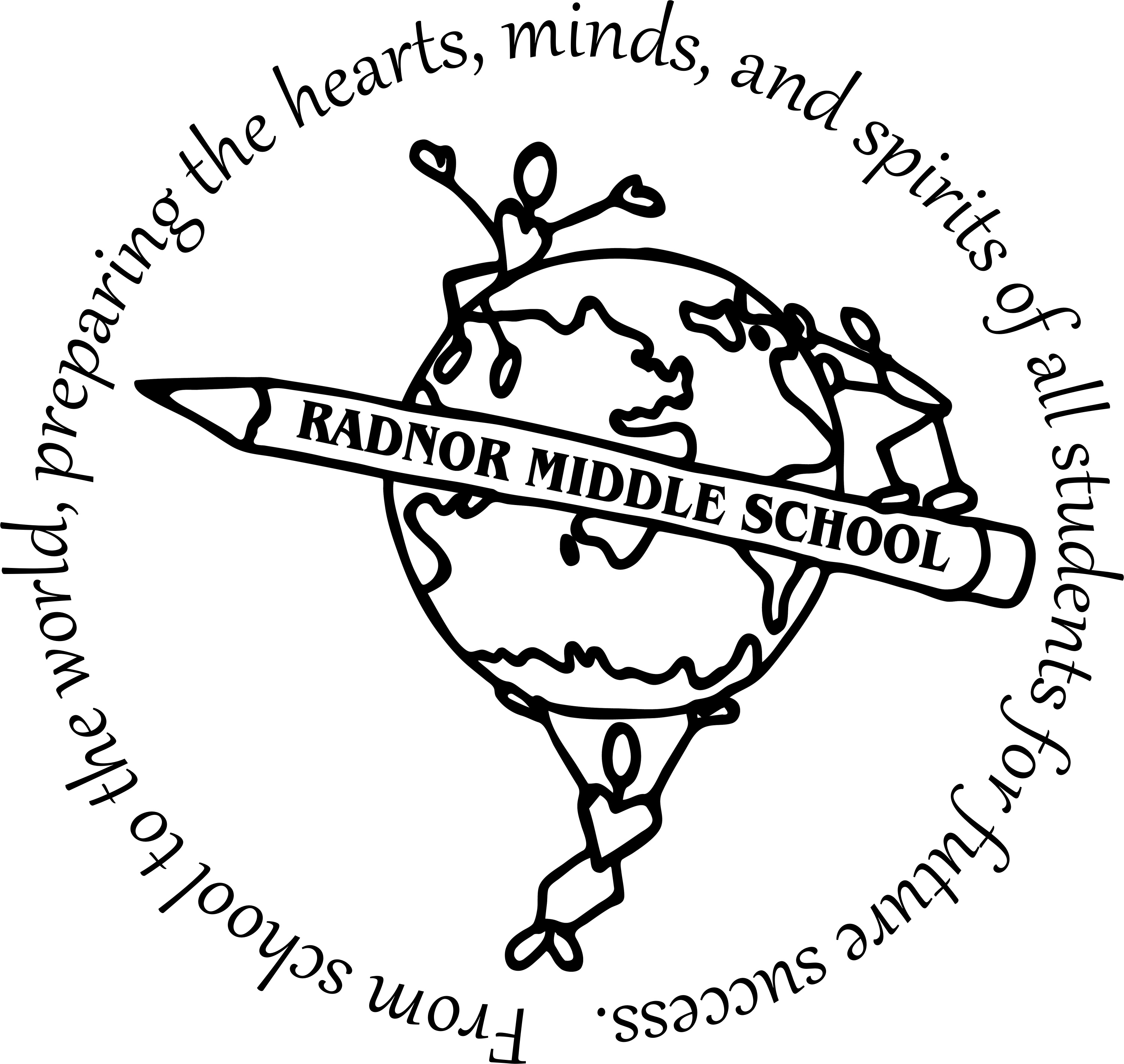